Dr Nic Cheeseman
Why it is too early to give up on democracy in Africa
Argument outline
Argument 1 – 	Democracy is doing better 				than you think

Argument 2 – 	Democracy is good for 					development

Argument 3 – 	Authoritarianism is performing 			worse than democracy
Argument 1 – The state of democracy
Key indicators of competition and institutionalization are getting better not worse.
Competition: The level of political dominance on the continent is declining (Ian Cooper)
Institutionalization: More presidents are respecting term-limits than breaking them (Posner and Young)
Ian Cooper – The Decline of Dominance
Posner and Young – Term Limits
Argument 1 – The state of democracy
Support for democracy is high & rising:
	“Demand for democracy is rising in Africa”	(Afrobarometer 2014)
71% want democracy
77% reject one-party rule, 84% one-man rule
“Demand for Democracy” index increased by 15% from 2002 to 2012
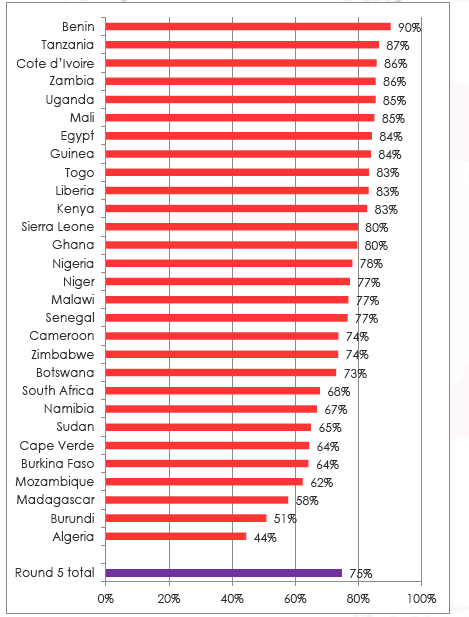 Argument 1 – The state of democracy
Africans continue to believe in democracy
Support for democracy as the best form of political system has remained high
High public support for term limits
Argument 2 – Democracy & development
Democracy is good for development
On average, democracies grow faster than authoritarian states (Masaki and van de Walle)	
	 the longer countries are democratic, the 	greater the advantage
Democracies are more likely to provide free education (Harding and Stasavage)
Argument 2 – Democracy & development
The only countries in Africa not to offer free primary education are …
Angola
Cameroon
Gabon
Cote d’Ivoire 
Somalia
Sudan
Argument 3 – Authoritarianism is worse
Authoritarian states fail to achieve growth or state building in Africa:
	 economic collapse and civil conflict in 1980s
	 few parties manage to sustain early gains
Increasing breakdown of electoral-authoritarian states:
	 Burkina Faso	
	 Burundi
	 Eritrea
	 Ethiopia
Cheeseman (2015)
Cheeseman (2015)
Conclusion
Democracy in Africa is doing better than you think
Democracy generates a wide range of other benefits in terms of development
Authoritarian states perform worse than their democratic counterparts
So … it is far too early to give up on democracy in Africa …
	… and doing so would be politically unfeasible
@fromagehomme 

nicholas.cheeseman@politics.ox.ac.uk 

www.democracyinafrica.org